CSI Induction Programs
School Leader/Induction Coordinator Overview
Today’s Topics
What is the purpose of Induction?

What are the key components of CSI Induction  Programs?

What is the process to register and participate?
Induction Programs provide…
Targeted training for the educator’s stage of professional  development


Support of a mentor or coach


Vehicle to convert a Colorado Initial License to a  Professional License


Strategy for educator retention
[Speaker Notes: Presenter
2021-08-10 19:57:32
--------------------------------------------
To have maximum impact on student  learning, educators must develop  and evolve along with their  students. Induction programs  help set the stage for continuous  growth and support of educators  at the beginning of their careers  or as they transition to new  organizations or new roles within  an organization.]
CSI Induction Programs 2
CSI Induction Programs
Teacher

Specialized  Service Provider
AMC Principal &  Administrator
Teacher & SSP Induction
Candidate Criteria
Hold Colorado Initial License
Teacher (includes Special Education Teachers)
Specialized Service Provider (includes School  Nurse, School Psychologist, OT, PT, etc.)
Employed or contracted at a CSI charter  school
Program Components
MENTOR SUPPORT
ONLINE PORTFOLIO  AND REFLECTION
SCHOOL BASED  PROFESSIONAL  DEVELOPMENT
[Speaker Notes: Presenter
2021-08-10 19:57:34
--------------------------------------------
Each school plans experiences and  professional development for  inductees to orient them to your  school’s culture, instructional  methodologies, and processes  and procedures. As the induction  coordinator you are required to  fill out a professional  development plan that describes  how your school supports its  inductees.
Each school selects qualified mentors to  work with inductees and as the  induction coordinator, you verify  that 30 hours of mentoring was  provided to each inductee. Each  inductee is required to have at  least one observation conducted  by their mentor and also to  observe a model classroom.  Observations can be conducted  virtually.
CSI provides video modules that provides  inductees an introduction to CSI,  an overview of the Colorado  Teacher and SSP quality  standards, and an overview of  the Colorado Model Content  Standards. CSI requires each  inductee to complete on online  portfolio of monthly assignments.  Portfolio assignments are aligned  to the Educator Quality  Standards and include artifact  and reflection.]
Staffing
Mentor
Induction  Coordinator

▷	Plans and provides  oversight
▷	Sets PD calendar
▷	Selects and assigns  mentors

Principal, Assistant  Principal, Teacher Coach
▷	Experienced (3+ years)
▷	Effective
▷	Knowledgeable in  content area and/or  school’s instructional  practices
▷	Competent  interpersonal skills
▷	Willingness to serve as  a mentor
▷	Commits to 30 contact  hours with inductee
9
Professional Development  Plan
Staff Orientation dates and  topics

Professional Development  dates and topics

Other embedded PD  opportunities (frequency)
Submit August 14th
Download Form
Supplemental PD targeted  to inductees
Online Assignments
Reflection 1-3  paragraphs

Connection to  elements

Snapshot of  professional  practice

Rubric
14
[Speaker Notes: Do you want to be in the Google Classroom? 

I can exempt you from the assignments. You will see your inductees, but also the others. 

Do you want the mentors in the Google Classroom-exempted?]
Monthly Work Sessions Option
Topic Based Quest Speaker (first 10 min) when applicable

One hour based on feedback from 23-24 inductees (new this year)

Break Out groups for subject/grade level engagement

Discuss the topic, share artifacts, and reflect on content

Record your attendance at the work session in the google classroom. New this year because 4 assignments (2 observations, beginning self-evaluation and ending reflection) require submission. 

Possible for SSP as well per the roster and availability
First Year Phases
First Year Phases             		       (Moir, 1999)
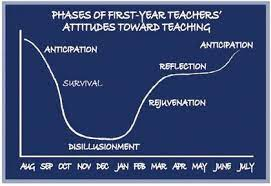 30 Hours of Mentoring
▷  Regular meetings/conferencing
▷  Observation with pre- and post- conference
▷ Arrange for a Model Classroom Observation with  pre- and post- conference
13
24-25 Induction Program CalendarYou have 2 asks/deadlines.You get progress updates 2 times/year.Contact me anytime!
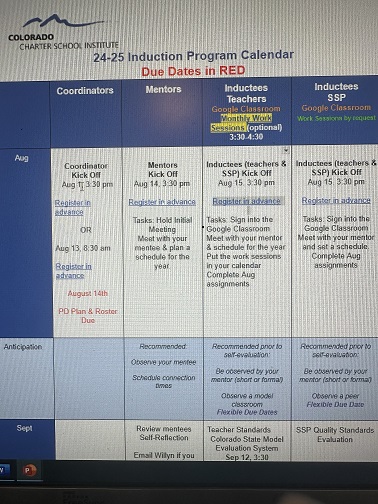 PD & Roster Form (click link)
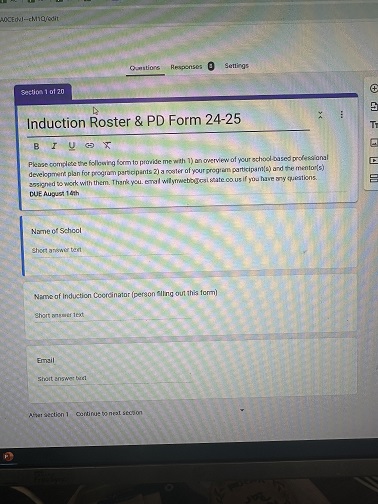 Principal &  Administrator Induction
Hold Colorado Initial License
Principal
Administrator
Special Education Director
Gifted Education Director
Employed in a leadership position at a charter school
Job duties include a leadership role
Contact Kimberly Caplan
kimberlycaplan@csi.state.co.us
Quick Check (click on the link)
What are the three main components of induction?

What is the topic for January work session/submission? 

Who has the option to attend the monthly work sessions?

What is the platform for the online modules & assignment submissions?

What are the types of observations required?

Please rate this training 1 to 10 (1 poor to 10 exceptional)
Please share suggestions for improvement.
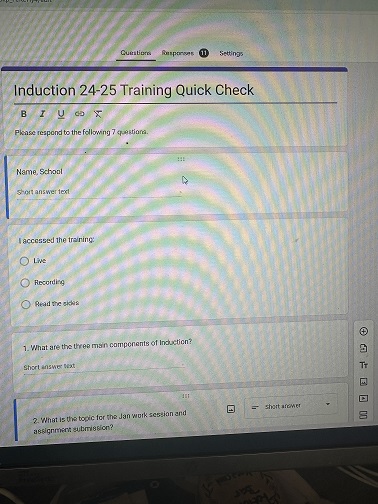